Figure 4. Evolution of RTs as subjects discover and execute the hidden sequence. Top panel: RTs averaged across the 4 ...
Cereb Cortex, Volume 17, Issue 4, April 2007, Pages 749–759, https://doi.org/10.1093/cercor/bhk028
The content of this slide may be subject to copyright: please see the slide notes for details.
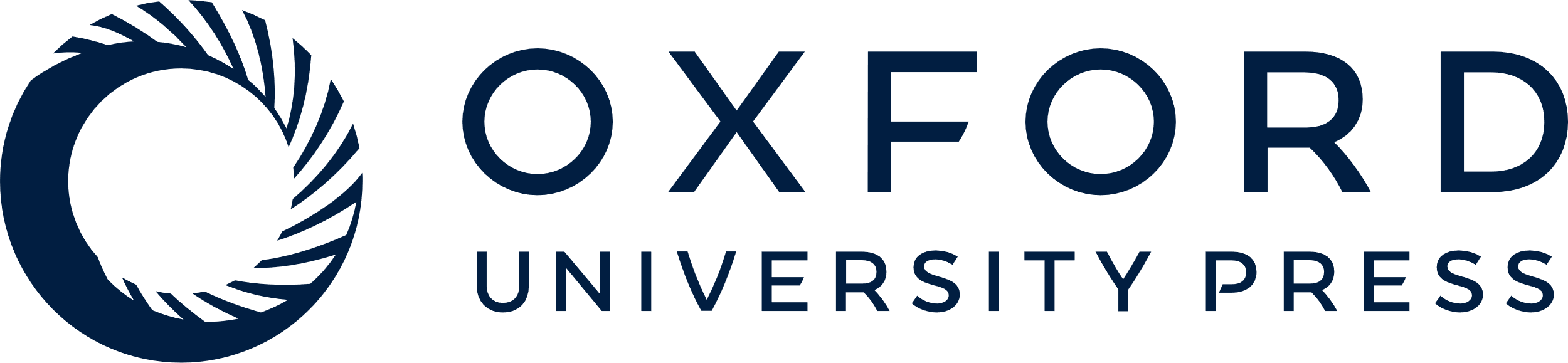 [Speaker Notes: Figure 4. Evolution of RTs as subjects discover and execute the hidden sequence. Top panel: RTs averaged across the 4 steps of the correct sequence as a function of successive correct executions. Statistics refer to t-tests for pairwise comparisons between 2 conditions (statistics: *P < 0.05; ***P < 0.001; ns: not significant). Error bars = 1 standard error across subjects. During the first correct execution (left 2 points), subjects were faster in executing the sequence discovered by logic than the sequence discovered by chance. After this first correct execution, RT showed a progressive reduction toward a plateau (routinization) as well as a late increase probably reflecting an anticipation of the switch to a new search. Bottom panel: detailed evolution of mean RTs during the first correct execution as a function of execution step and whether the hidden sequence was discovered by chance or by logic. Subjects were slow in executing the sequence discovered by chance, presumably reflecting their ongoing search for the sequence. When the sequence was discovered by logic, subjects were initially slow, presumably reflecting the deduction process and the need to reload the whole sequence from start but afterward they executed it very fast.


Unless provided in the caption above, the following copyright applies to the content of this slide: © The Author 2006. Published by Oxford University Press. All rights reserved. For permissions, please e-mail: journals.permissions@oxfordjournals.org]